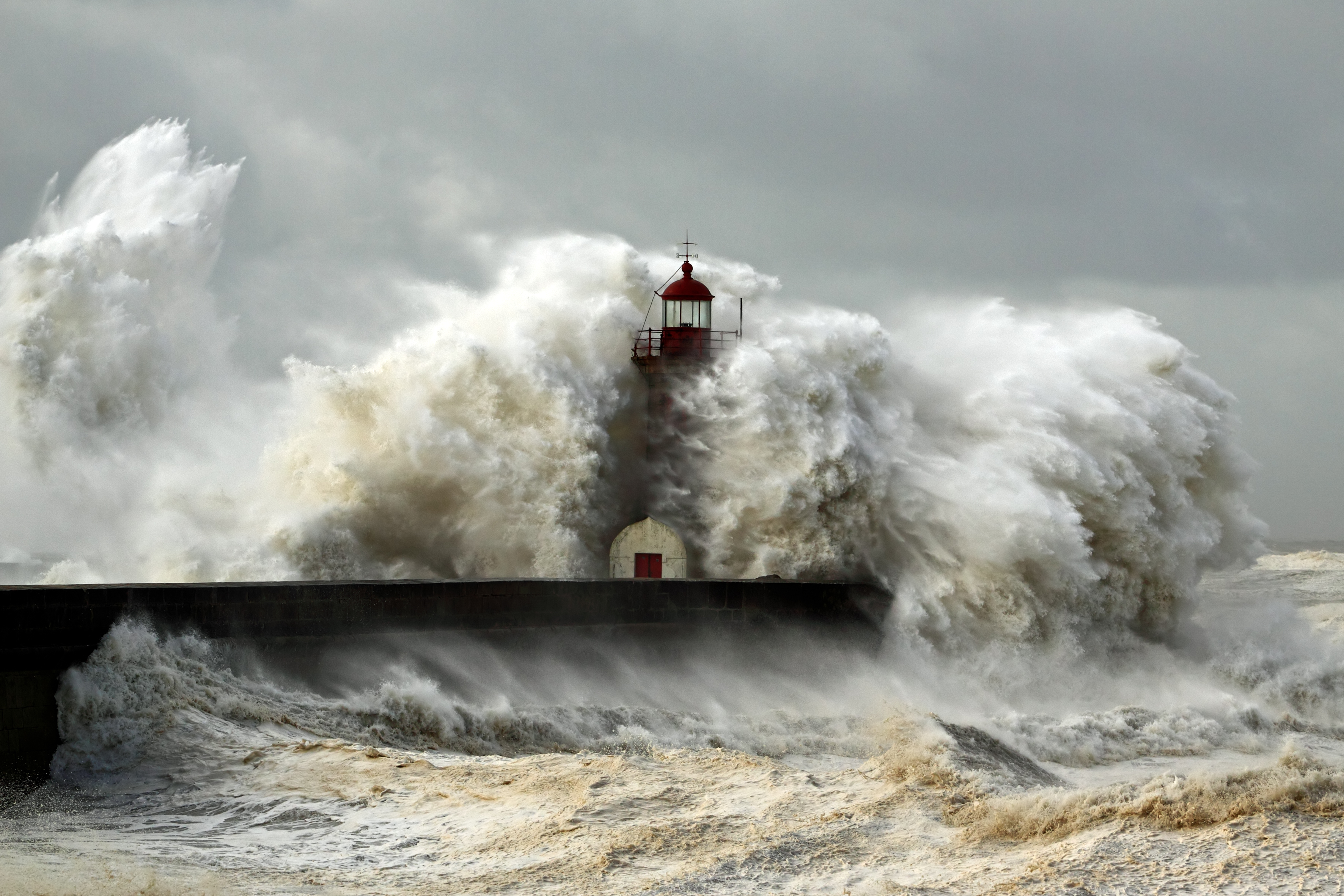 BUILD ON
THE ROCK
Prioritize What We Treasure (Matthew 6:19ff)
6:19 – Not treasures on earth (1 Tim. 6:17-19; Luke 12:20-21; Eccl. 5:10)

6:20 – “Lay up for yourselves treasures in heaven”

6:21 – “Where your treasure is…there your heart will be also.”
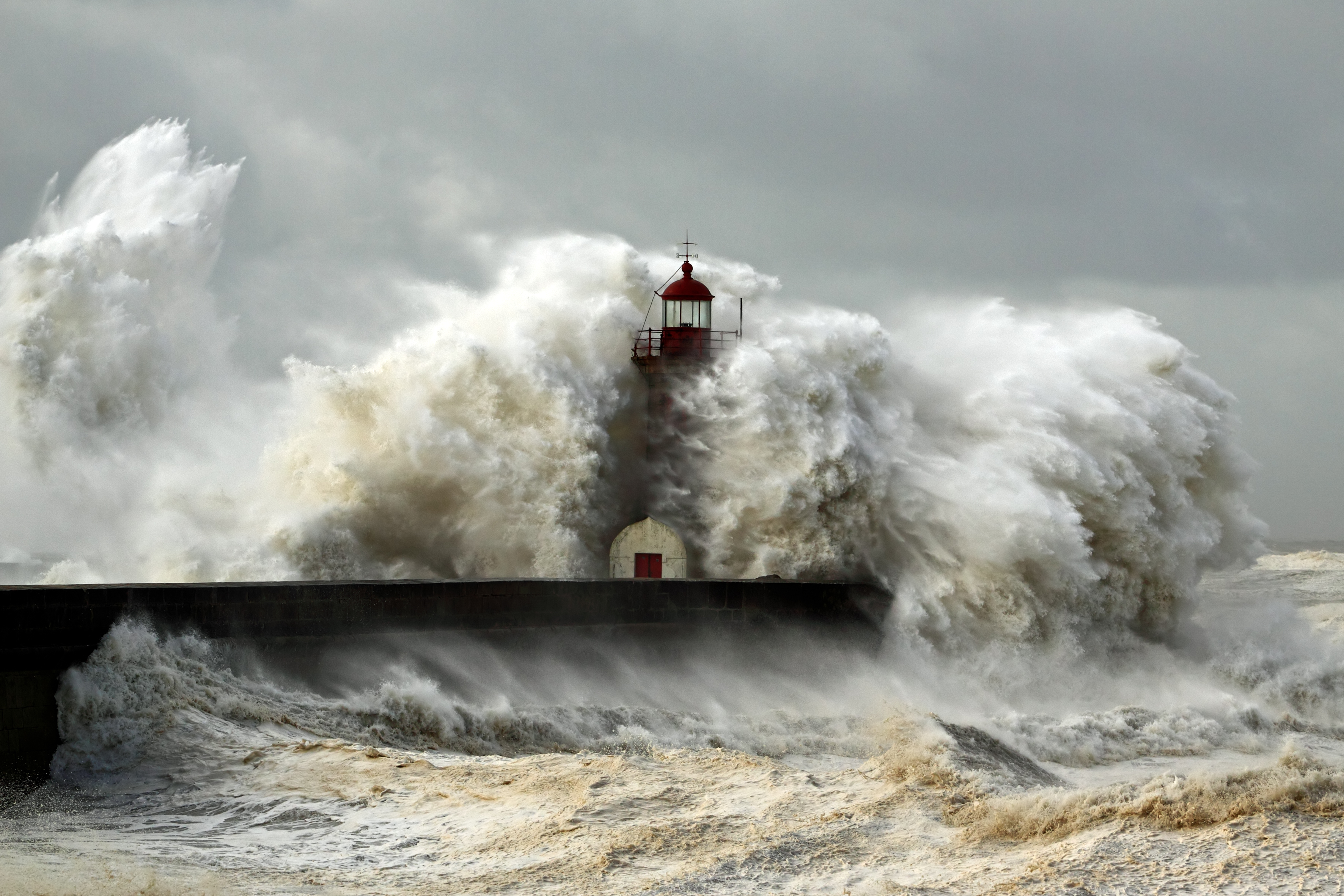 BUILD ON THE ROCK
Serving Two Masters (Matthew 6:22-23)
Some have difficulty understanding the imagery.

Spiritual vision can be clouded by Materialism       (Luke 12:15; Eccl. 5:10)

No one can serve two masters (Luke 16:14; 1 John 2:15)

All good things are from God (1 Tim. 6:17; Acts 14:17; James 1:17)
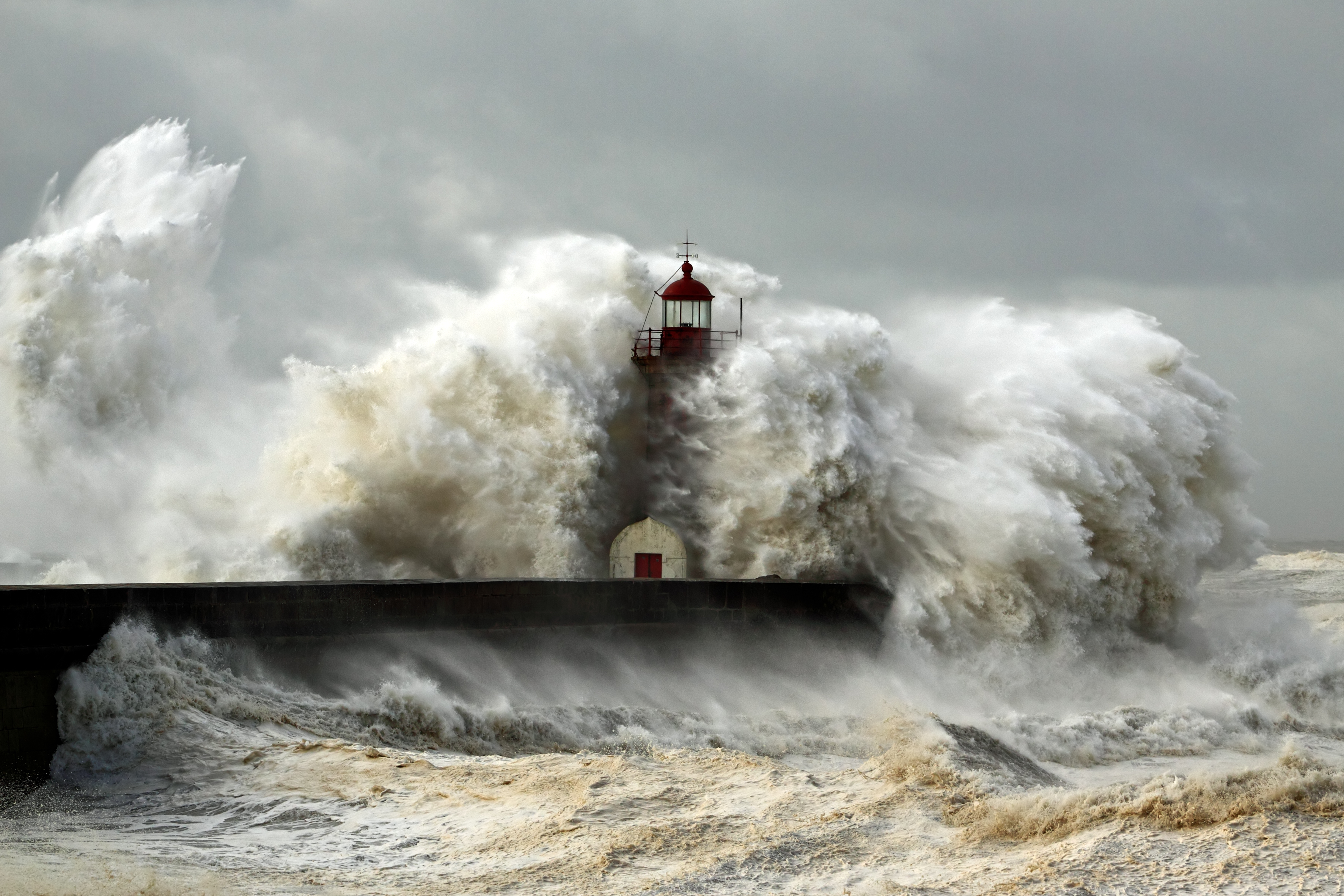 BUILD ON THE ROCK
The Worries Of Life (Matthew 6:25-34)
The opposite of storing up treasures in heaven. 

What are necessities? 

God will provide! (Rom. 8:32)

Where our trust should be placed (Eph. 4:28; 2 Thess. 3:10; 1 Tim. 5:8)

Worry is pointless.
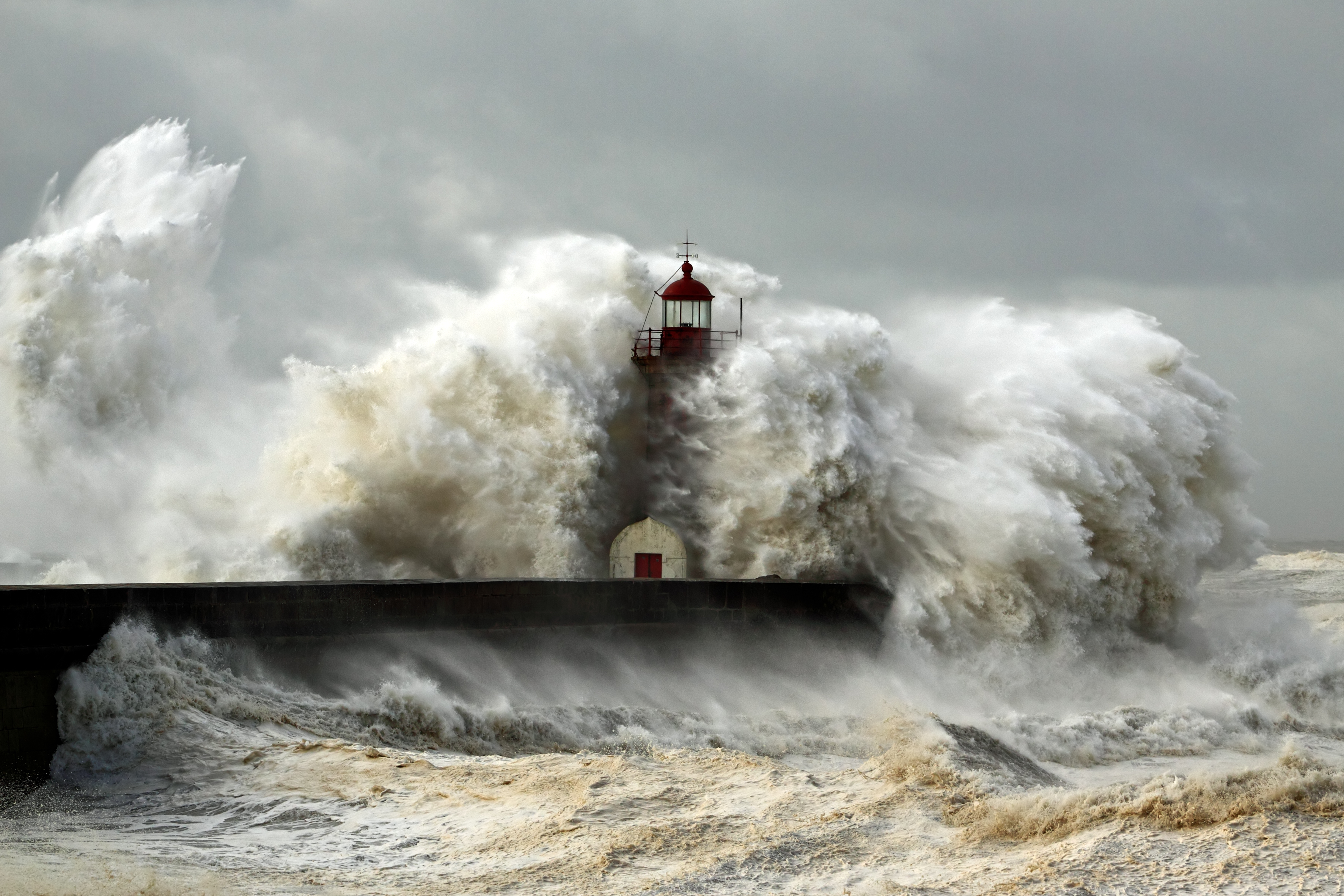 BUILD ON THE ROCK
Our Main Concern (Matthew 6:33)
Not about a Kingdom yet to be established (Col. 1:13; Heb. 12:28)

We must humble ourselves to the will of God.

THEN: all these things will be added to you.
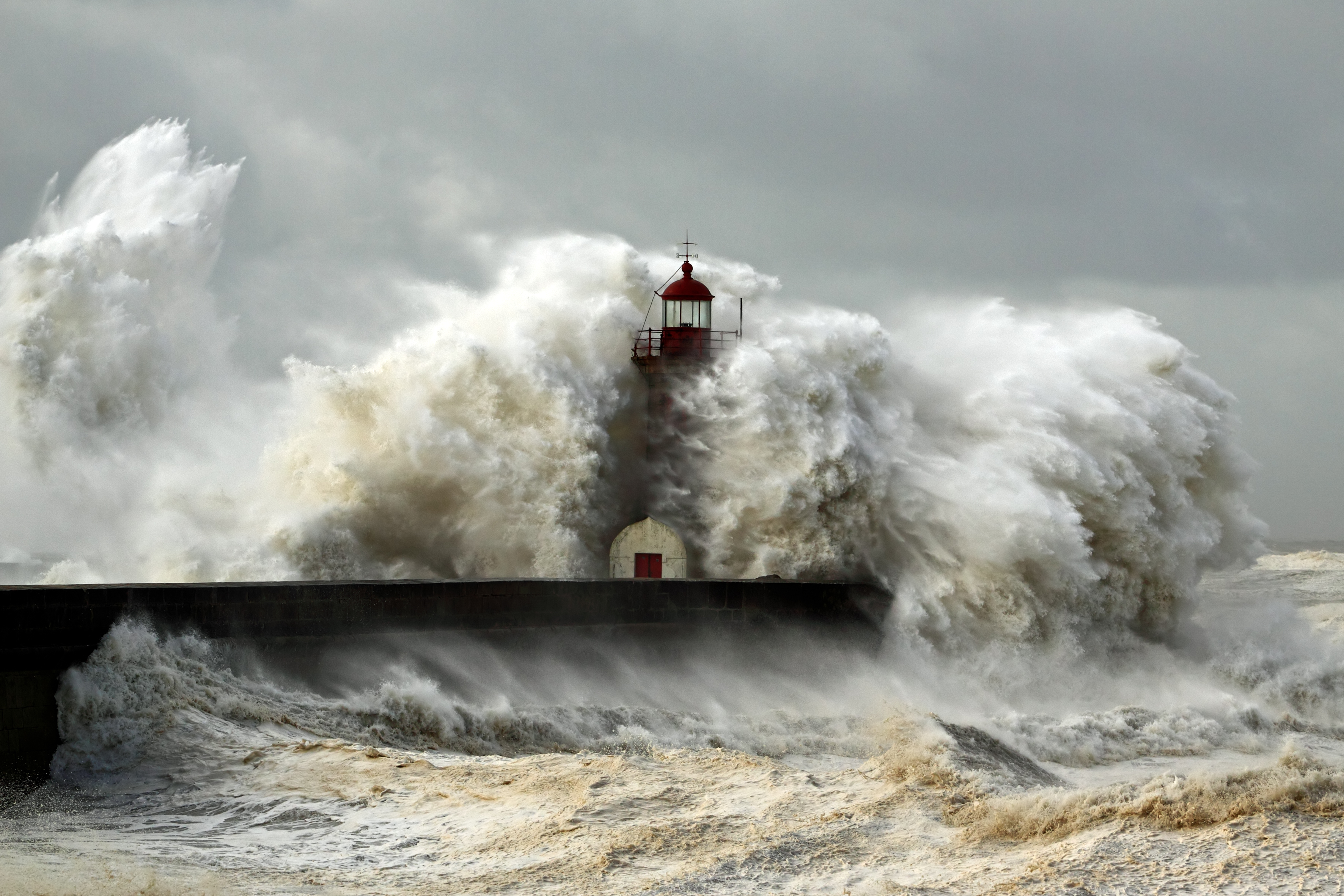 BUILD ON THE ROCK
CONCLUSION
How are we seen by Christ?

Are you building on the rock?
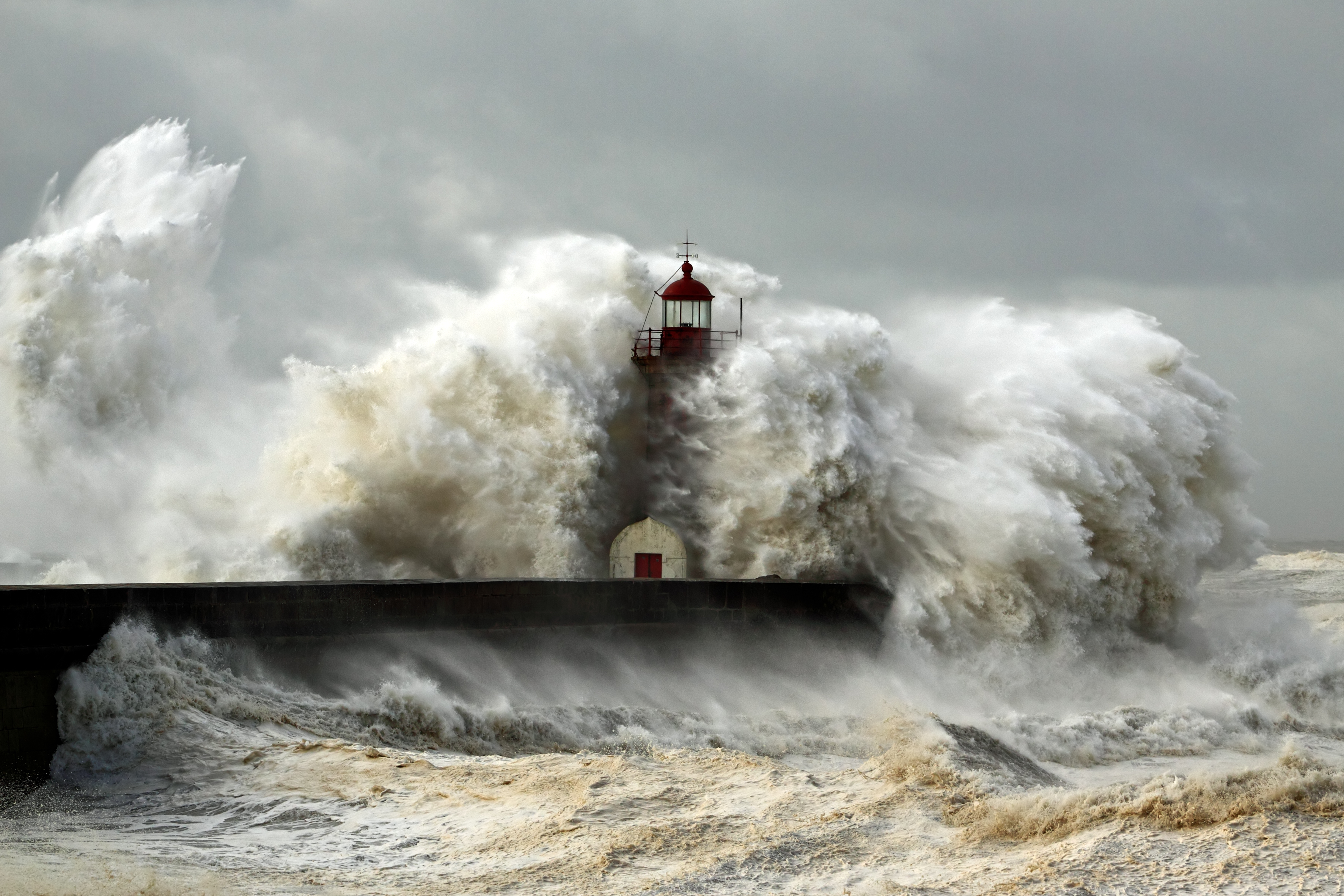 BUILD ON THE ROCK